Презентация по биологии
 «Зимующие птицы нашего края»






Работу выполнил ученик
 8а класса ВПГ

Мусинов Михаил

Г. Киров 2014г.
Голуби (Columba livia var. urbana)
Продолжительность жизни: 20 лет 
размеры:  длина тела 29—36 см, размах крыльев 50—67 см  
питается  семенами, ягодами, плодами фруктовых деревьев
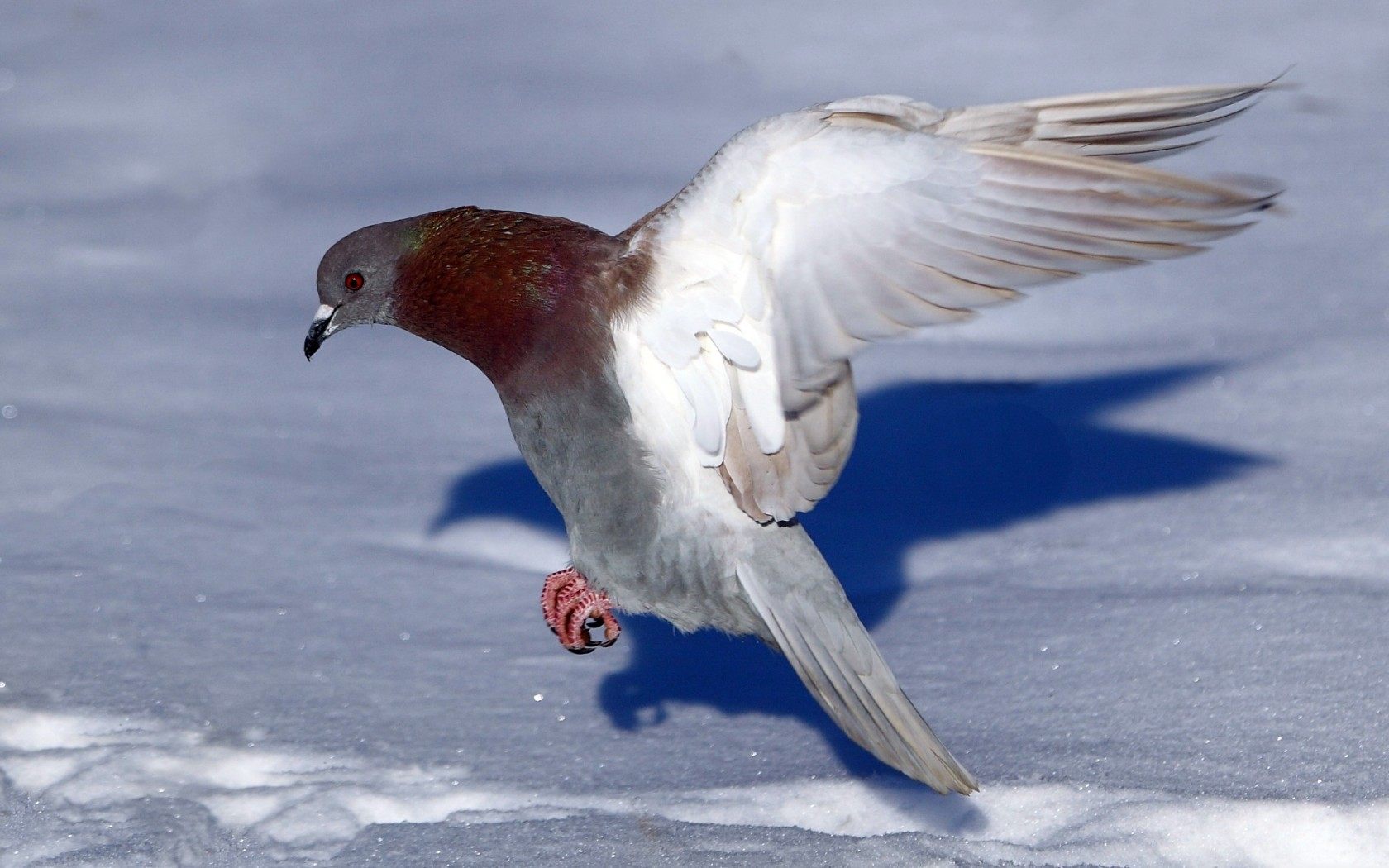 Изначальный ареал
     Расширенный ареал
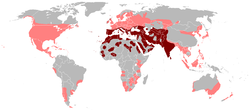 Синица (Parus major)
Продолжительность жизни: 15 лет
размеры:  Длина 13—17 см, размах крыльев 22—26 см
 питается: Многочисленные насекомые и их личинки и гусеницы, семена шишек, ягоды
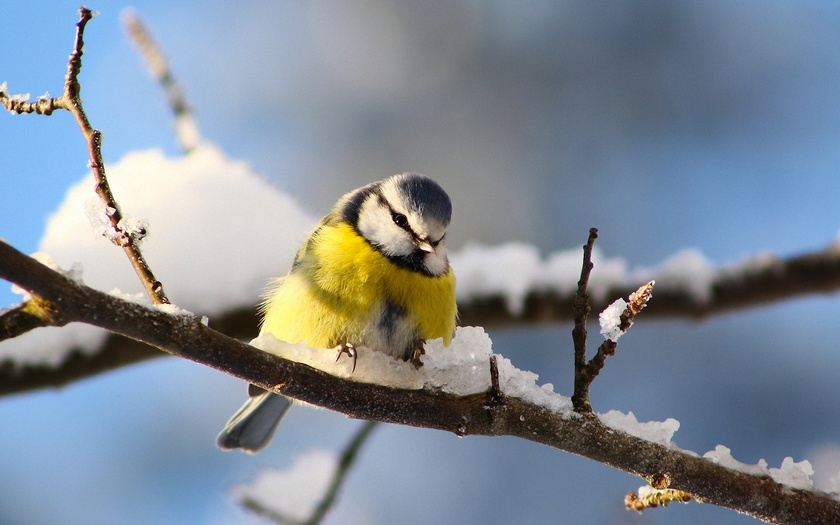 Ареал обитания
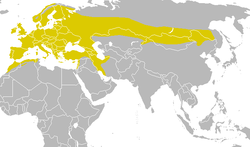 Воробей домовый (Passer domesticus)
Продолжительность жизни: до 4 лет (обычно) 11-15 (реже)
 размеры: длина тела до 16 см, масса 23—35 г
 питается: злаки, ягоды, почки растений, семена дикорастущих трав и растений
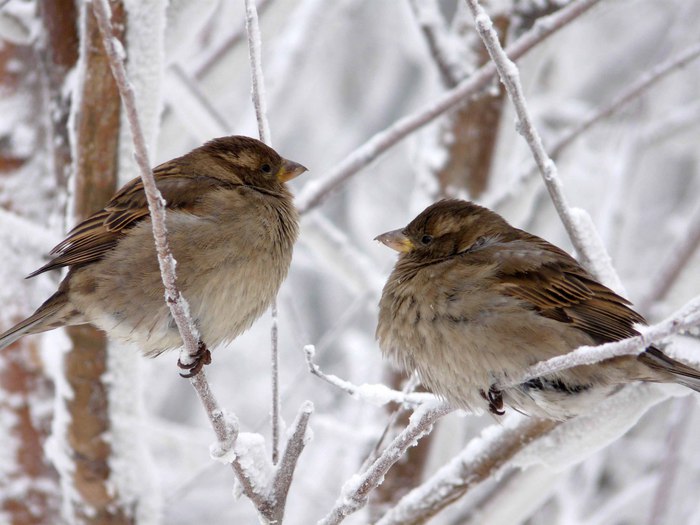 Естественный ареал     
Расширенный ареал
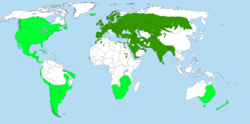 Серая ворона(Corvus cornix)
Продолжительность жизни: до 20 лет
 размеры: длина около 50 см, масса тела 460—690 г.
 питается: насекомыми, птенцами и яйцами, грызунами и ящерицами, лягушками, рыбой; семенами различных растений и самими растениями, а также пищевыми отбросами.
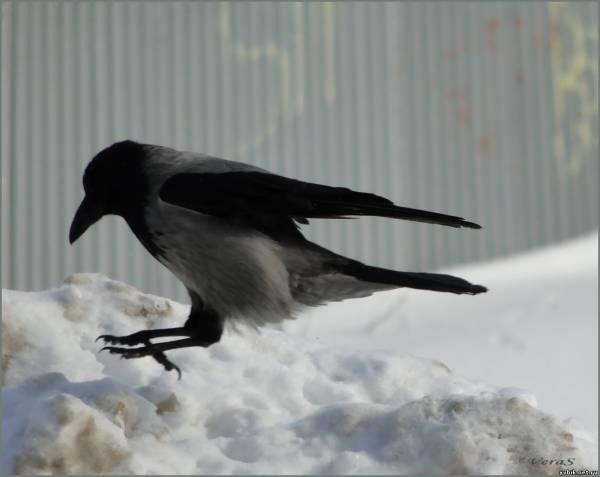 Ареал обитания
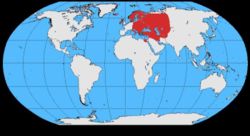 Галки
Продолжительность жизни: до 14 лет
 размеры: длина 34—39 см, масса тела 175—280 г.
 питается: червями, фруктами и ягодами, яйцами мелких птиц.
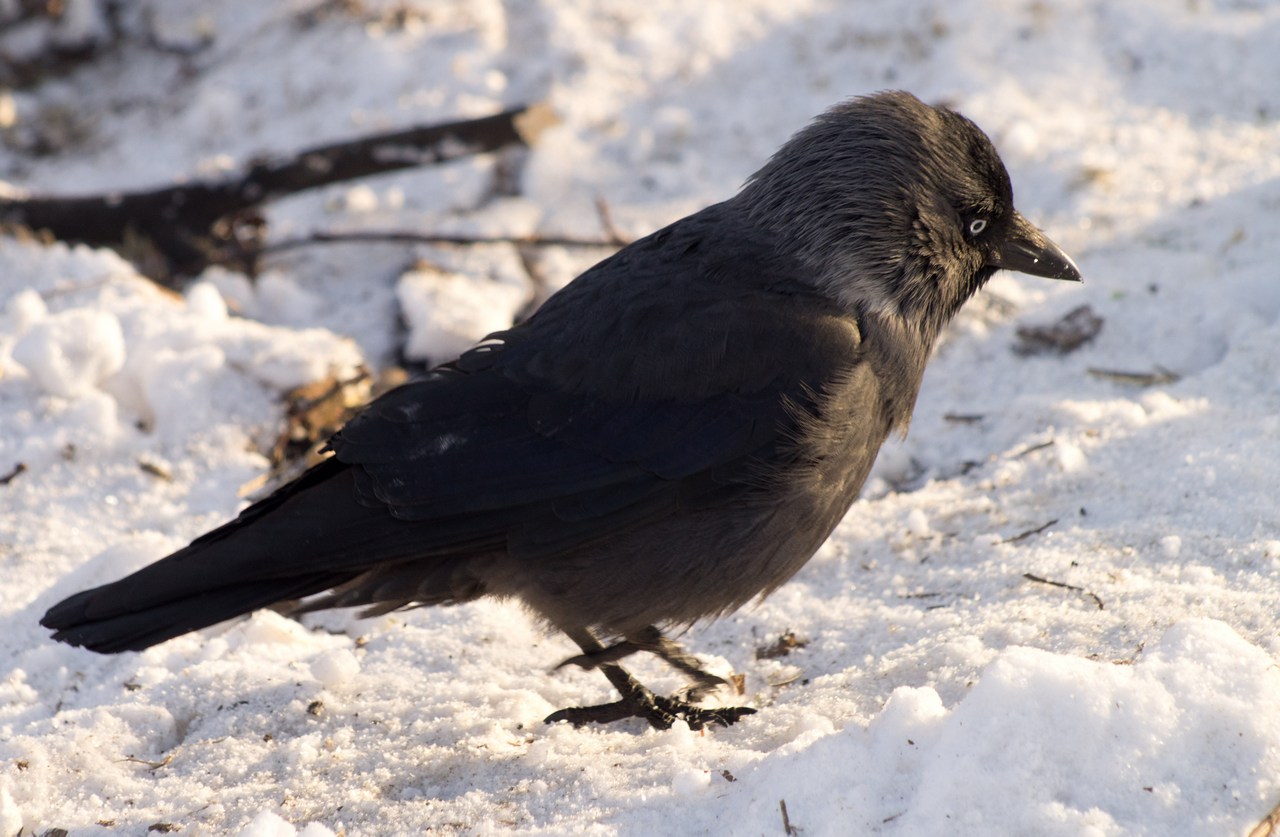 Основной ареал    
Только летний ареал
Зимний ареал
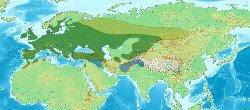 Свиристель обыкновенный(Bombycilla garrulus)
Продолжительность жизни: 13 лет
 размеры: длина 18—23 см, масса — до 60—67 граммов.
 питается: в основном ягодами
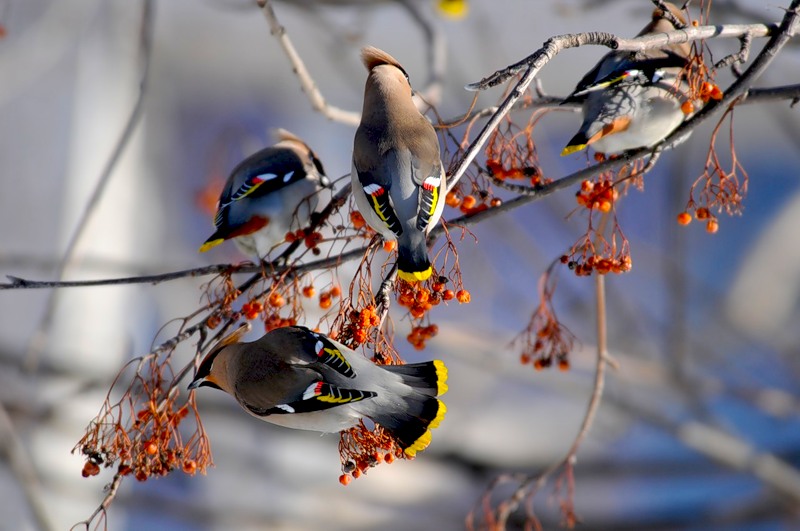 Ареал обитания
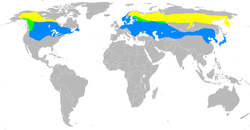 Снегирь(Pyrrhula pyrrhula)
Продолжительность жизни: до 20 лет
 размеры: длина 13—17 см, размах крыльев 22—26 см
 питается:  семенами, почками, некоторыми паукообразными и ягодами.
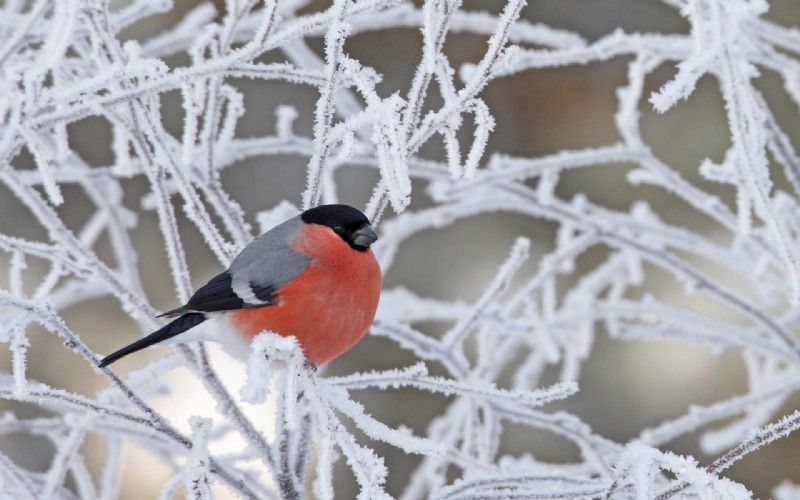 Хоть и продолжительность жизни этих птиц составляет более 3х лет большинство не доживают до весны.
 Спасти их можно построив кормушку. Возможно именно вы спасете жизнь какой – нибудь птице
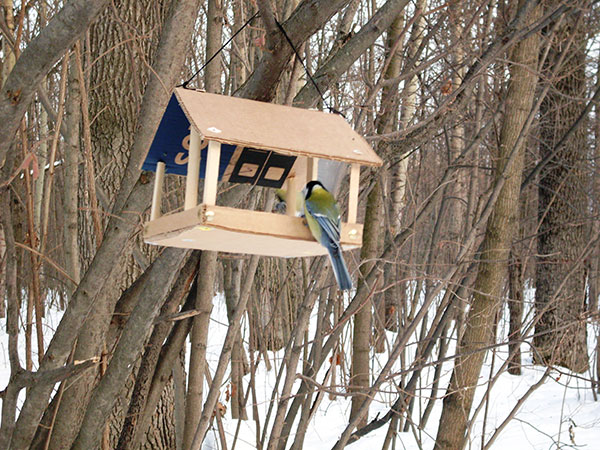 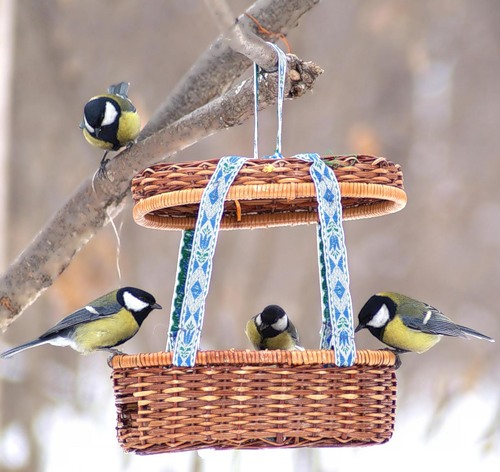